T20
Stuart Walker
MXL


DESY

12/11/2021
Overview
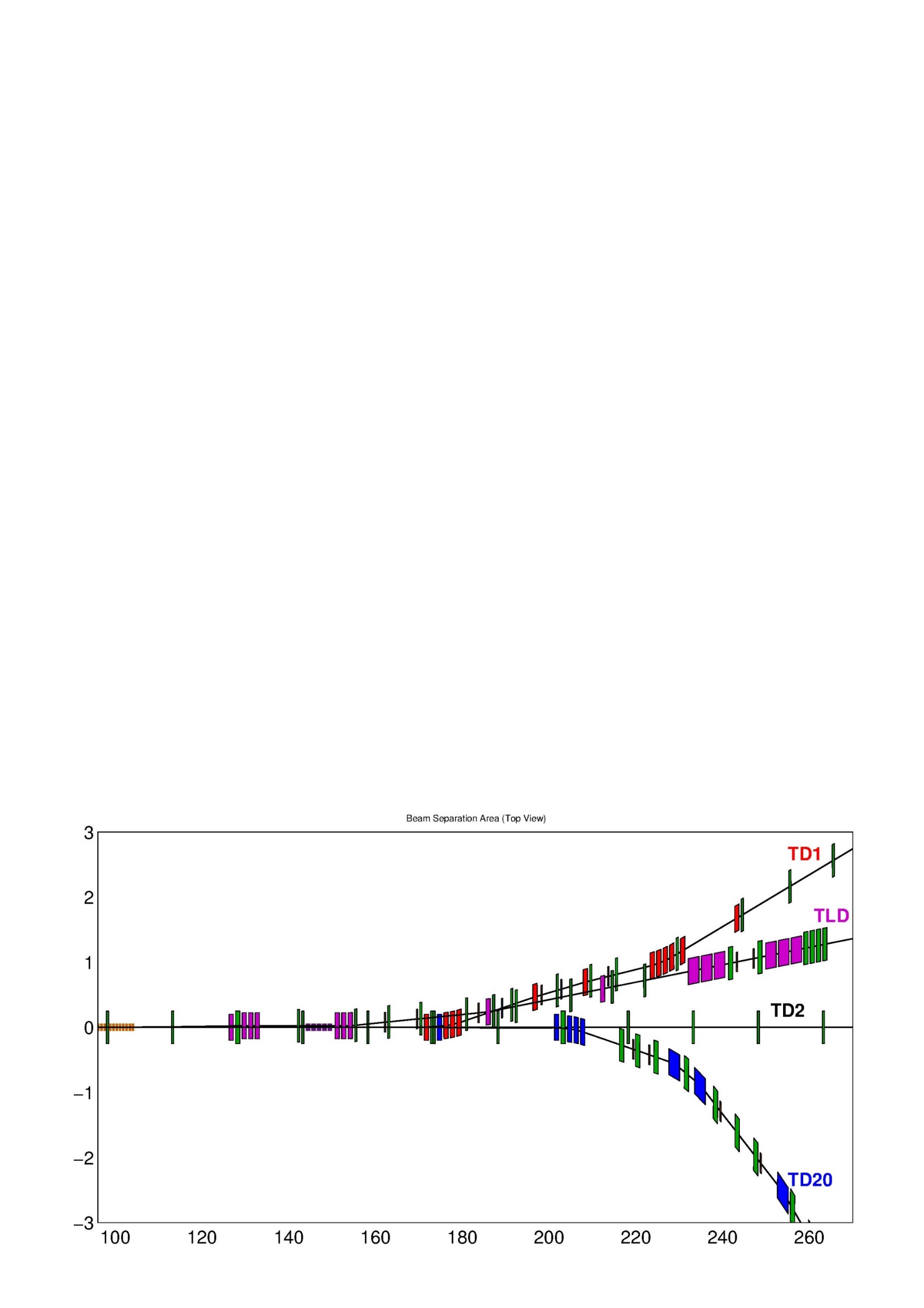 SASE2
Beamline has been frozen.
The beam parameters at the IP
Spot size
Beam energy
Beam emittance
Beam length
Short mention of instrumentation
dogleg
BZ
KL
SASE1
Beam parameters at the IP
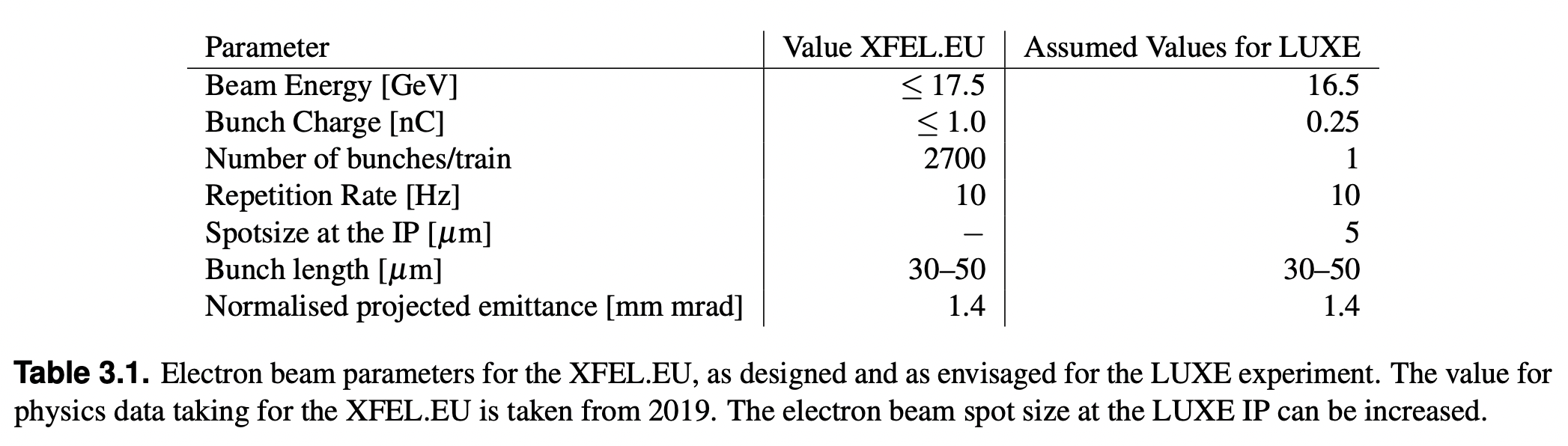 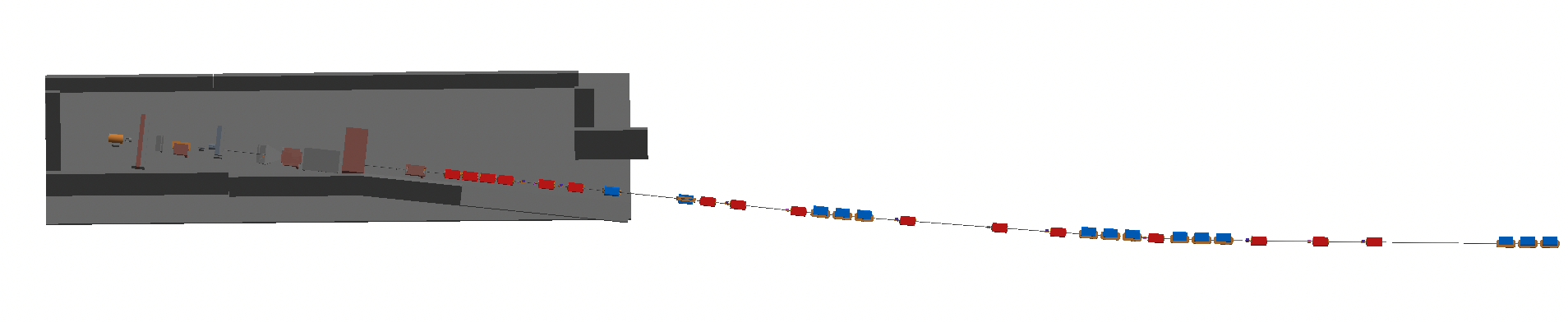 Optics (Spot size)
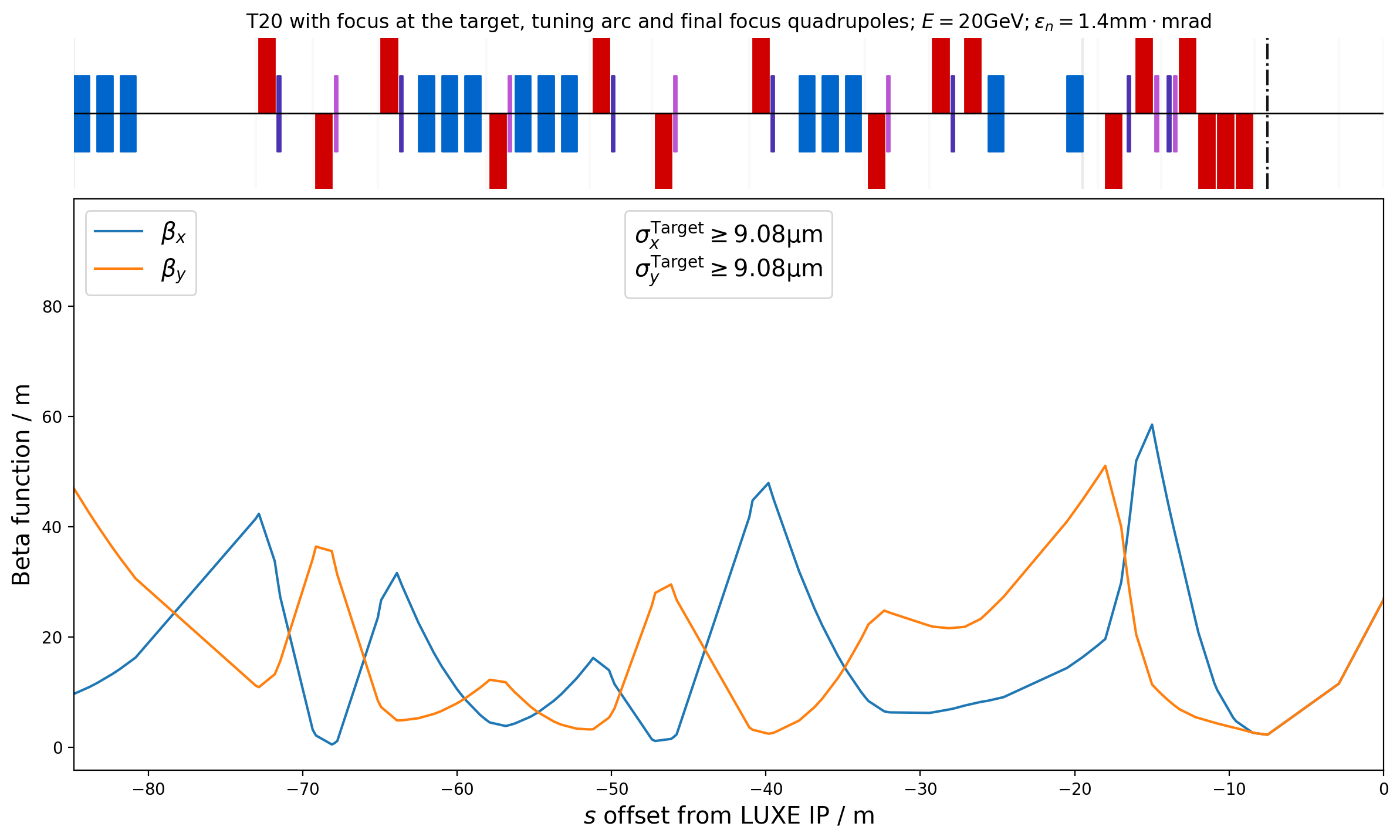 CDR Value: 5µm!!!
Assuming an emittance of  at least 1.4mm•mrad at the IP:
Beam size is at least 9µm in size at the target/IP with these optics
Final focus system: 6 XQH quads, 4 making up the inner triplet.
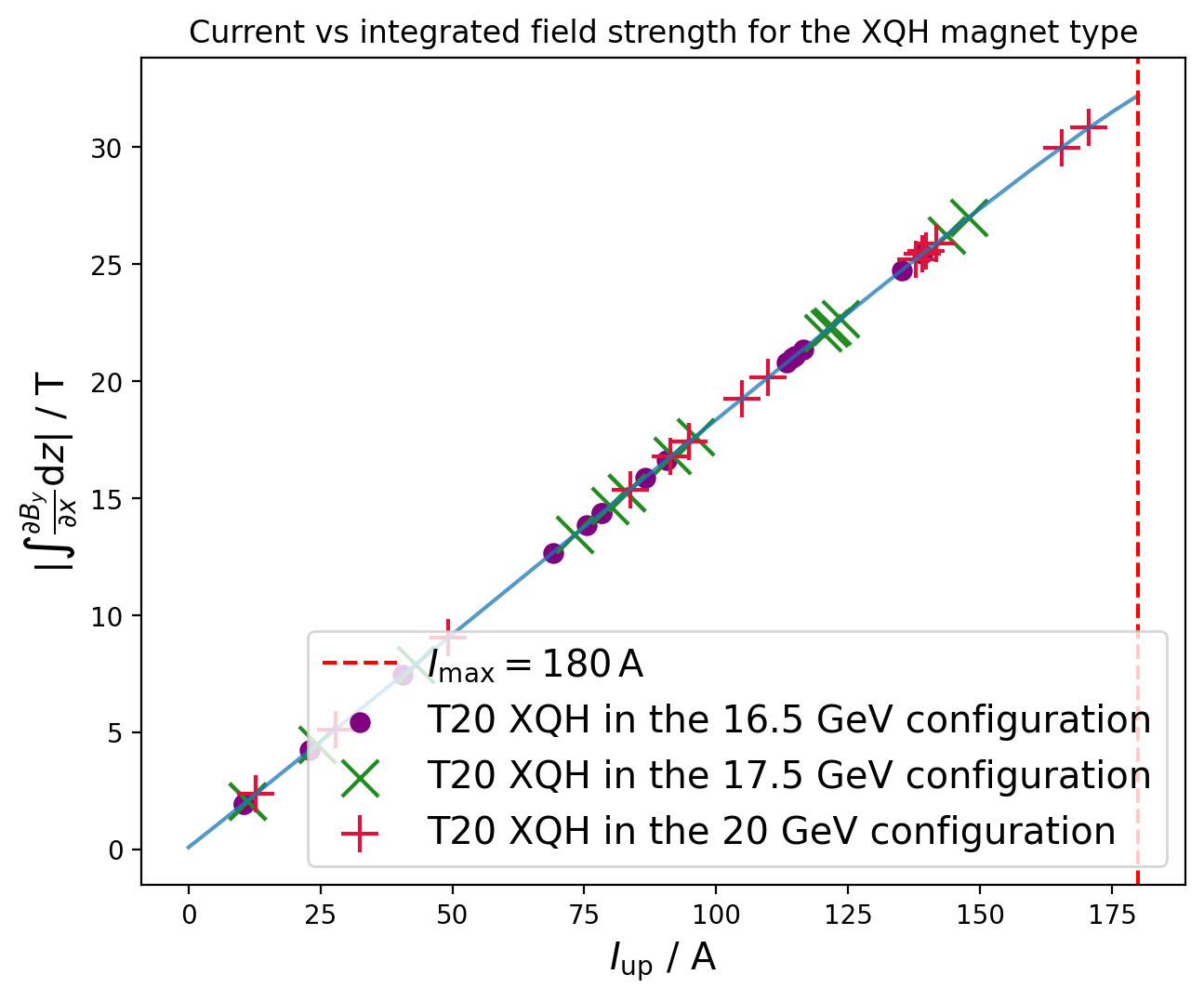 Beam energy
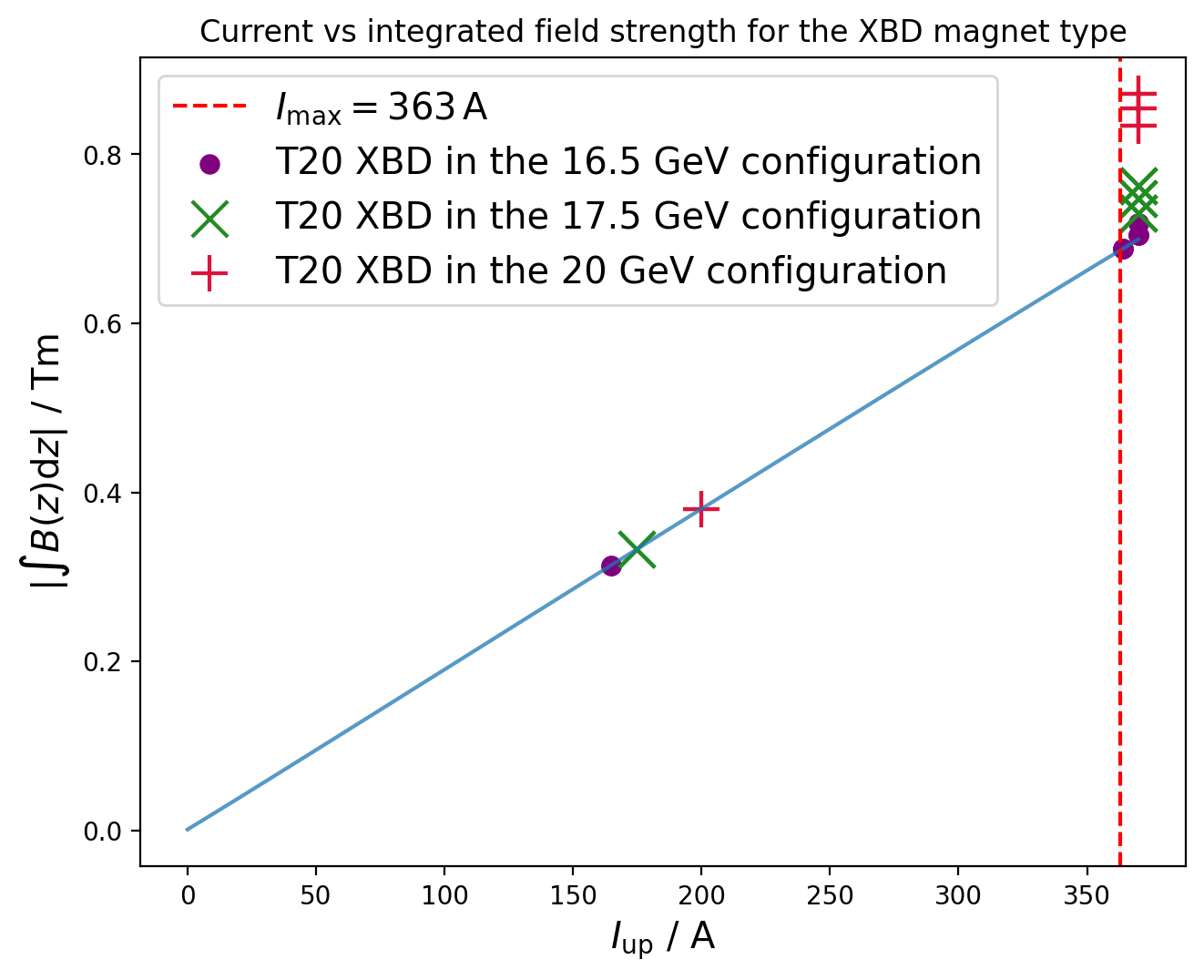 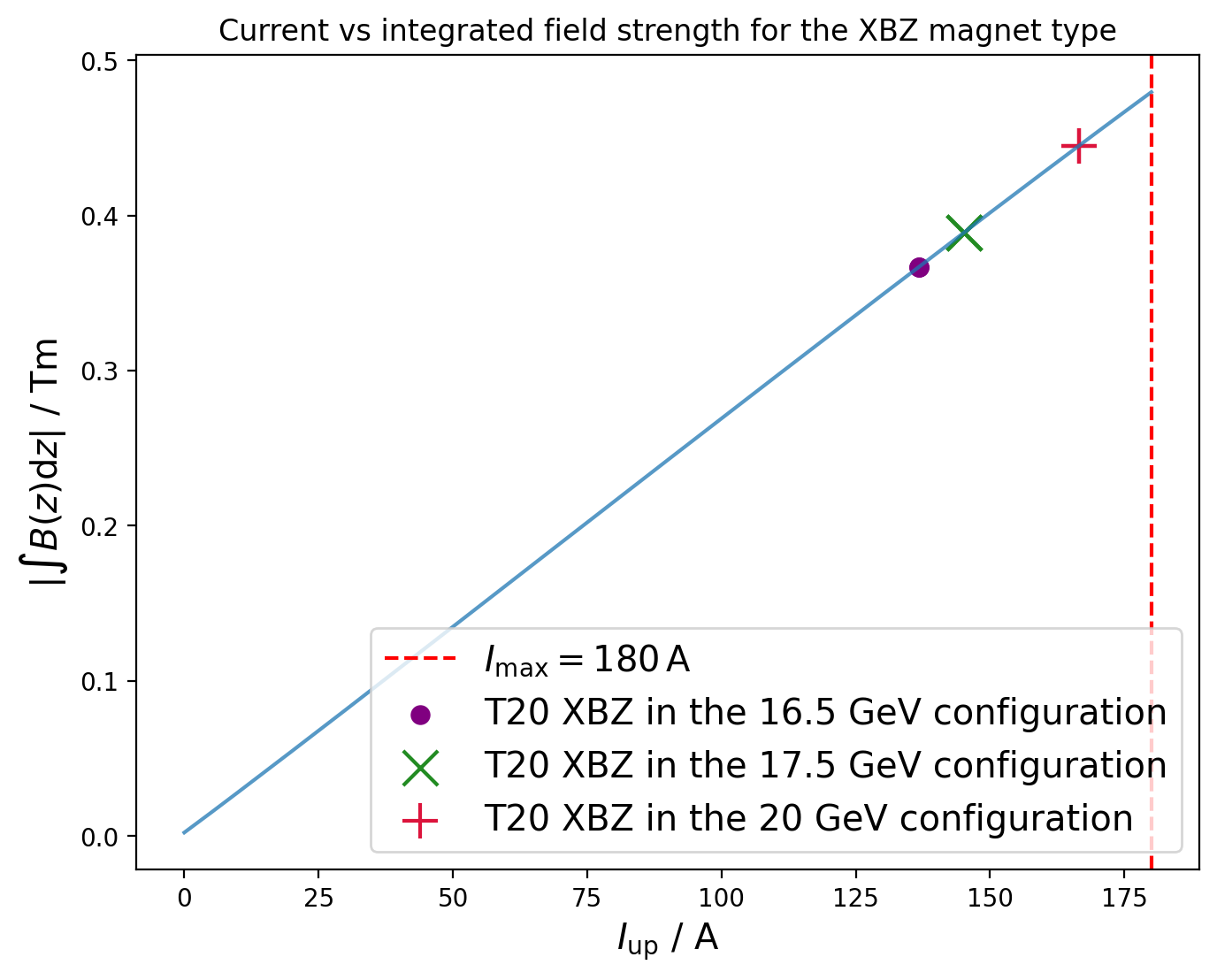 For the bending and focusing magnets employed in the lattice:
Going to 20GeV is no problem
Except in XBD  slightly beyond the design current
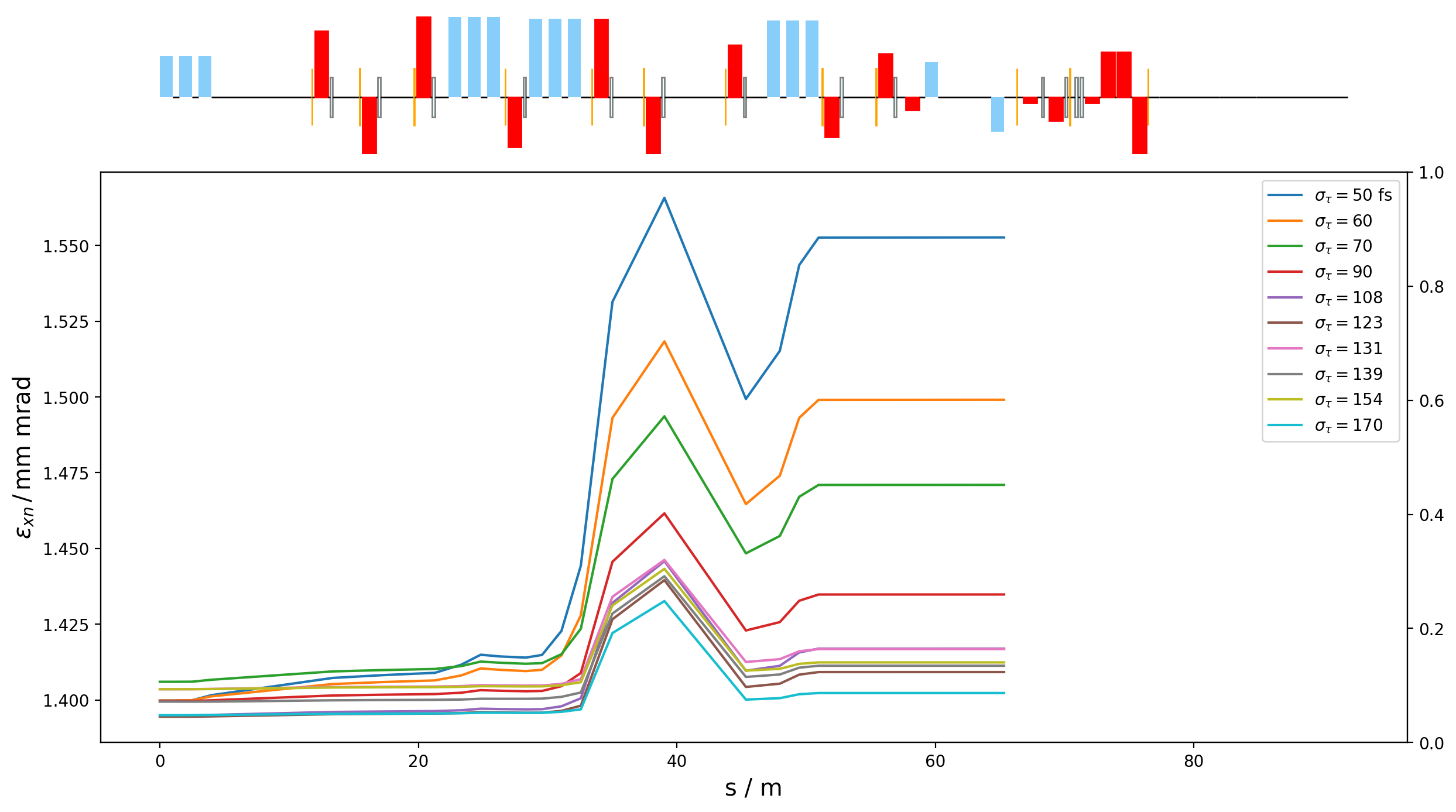 Beam emittance
30µm
The question: what sort of emittance is transferred to the target/IP?
TDR assumes bunch lengths of 30-50µm, and emittance of 1.4mm•mrad.
Shorter bunch lengths will have worse emittances at the IP.
50µm
Even assuming 1.4mm•mrad in the switchyard (very pessimistic), the worst case scenario:
Emittance goes to 1.55mm•mrad -> Increase in the spotsize by 3%.
In reality the emittance in the switchyard will tend to be <1mm•mrad
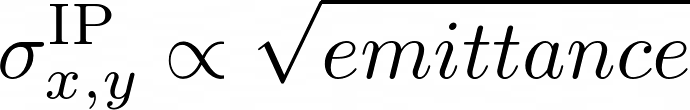 The beam length and the beam for the undulators
Compressed beam for undulators in the switchyard (just before LUXE).
Very non-Gaussian
But, notably :
projected emittances << 1.4mm•mrad.
Beam size << (30-50)µm
For this reason: beam in IP should be quite achievable, even if we have assumed 10µm.
Needed: less compression for LUXE.
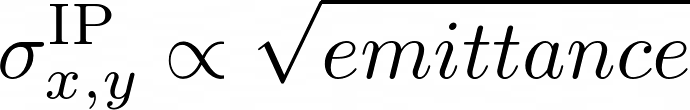 The gap between the last quadrupole and the beamline
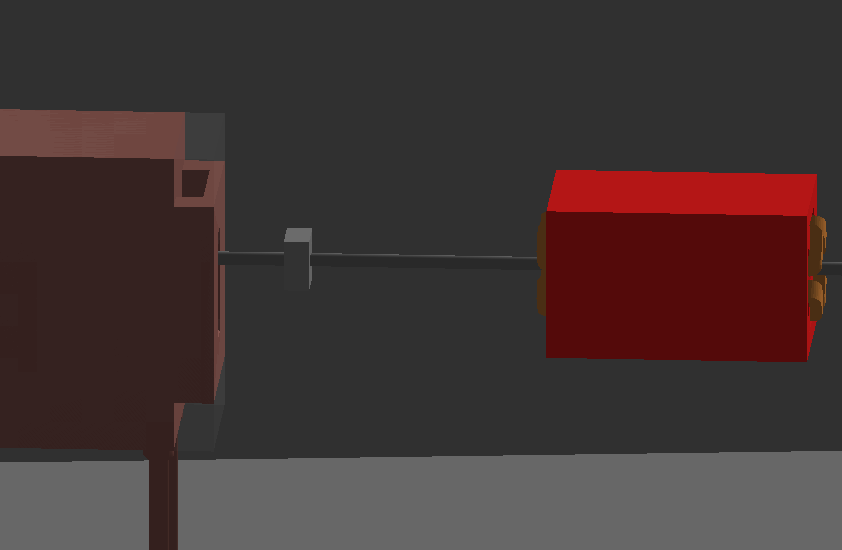 (Target) not yet designed!!  
And will take up 
some of this space.
Should shrink?
Should be room for wirescanner
 (~1µm resolution for long bunch trains) 
and a
Beam position monitor ((2-3)µm resolution)
1m
Last quad ends 8.5m upstream of the IP
Summary / Conclusion
Except for the spotsize, the beam parameters at the IP are all achieved with the current design.  
However a spotsize of 10µm has been agreed upon as fine for LUXE.
Essentially relaxed to make more room for the experiment / instrumentation.
However possibly 5µm still achievable as an emittance fo 1.4mm•mrad at the IP is probably pessimistic.
Todo: start (gun) to end (LUXE) simulations to confirm the expected emittance, spot size and beam distributions at the IP.
Still needs discussion about where the post-beamline instrumentation is located.
Propose using some of the space before the target for this purpose.
Beamline fitting (maybe see next talk…)
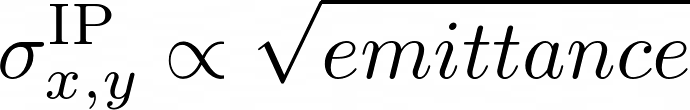